اليوم :                                                                                             المادة:  لغتي 
 التاريخ :     /      / 1441هـ                                                                الوحدة :الاولى  
الموضوع :                                                                                                            الزمن : 5د
 الاسم : ......................................................................                                                   نوع النشاط :فردي
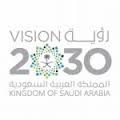 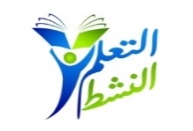 أنا مسلمٌ أصِلُ رحِمِي وأبرُّ والدَيَّ
اليوم :                                                                                             المادة:  لغتي 
 التاريخ :     /      / 1441هـ                                                                الوحدة :الاولى  
الموضوع :                                                                                                            الزمن : 5د
 الاسم : ......................................................................                                                   نوع النشاط :فردي
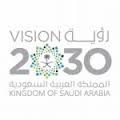 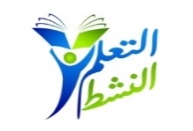 جدتي
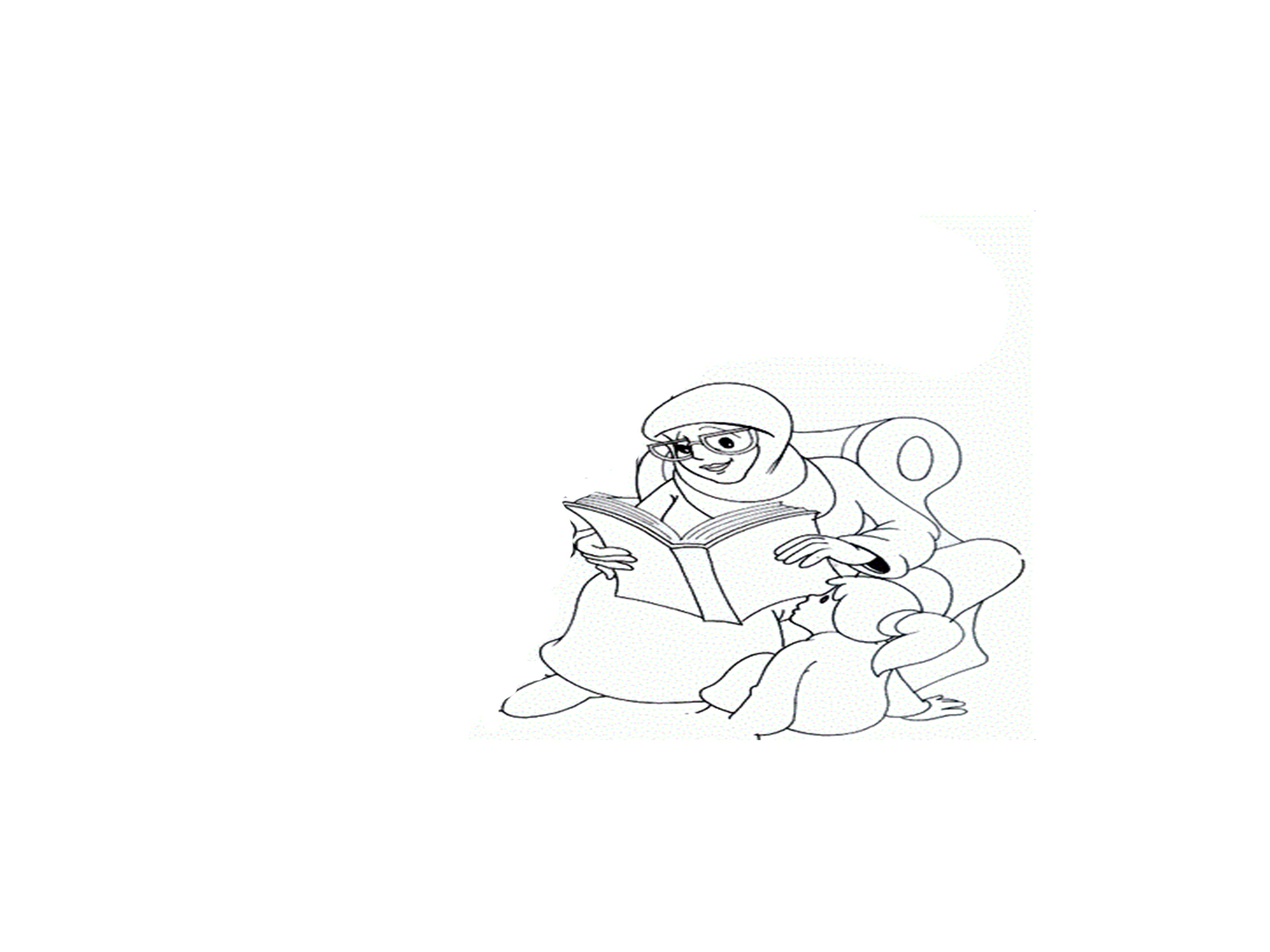 يا حاملة القلم المبدع اكتبي عبارة جميلة لجدتك:
...............................................................................................................................................
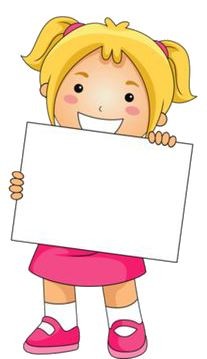 معجمي الصغير
حديقة
روضة
سرور
بهجه
تأمل
ترتجي
اليوم :                                                                                             المادة:  لغتي 
 التاريخ :     /      / 1441هـ                                                                الوحدة :الاولى  
الموضوع :                                                                                                            الزمن : 5د
 الاسم : ......................................................................                                                   نوع النشاط :فردي
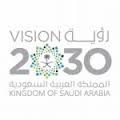 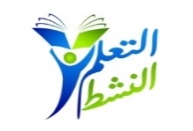 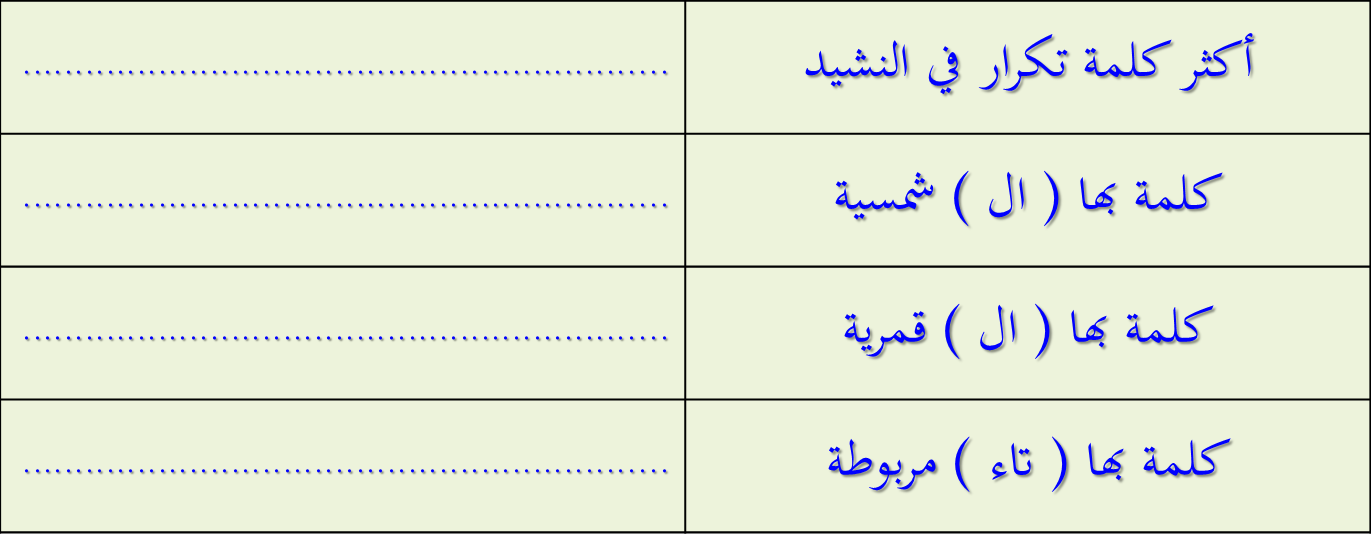